Joint Advocacy and Outreach Committee of the Climate Psychiatry Alliance and  Climate Psychology Alliance - North AmericaMental Health and Social Impacts of Climate ChangePresentation to the District of Columbia Commission on Climate Change and ResiliencyDecember 14, 2023
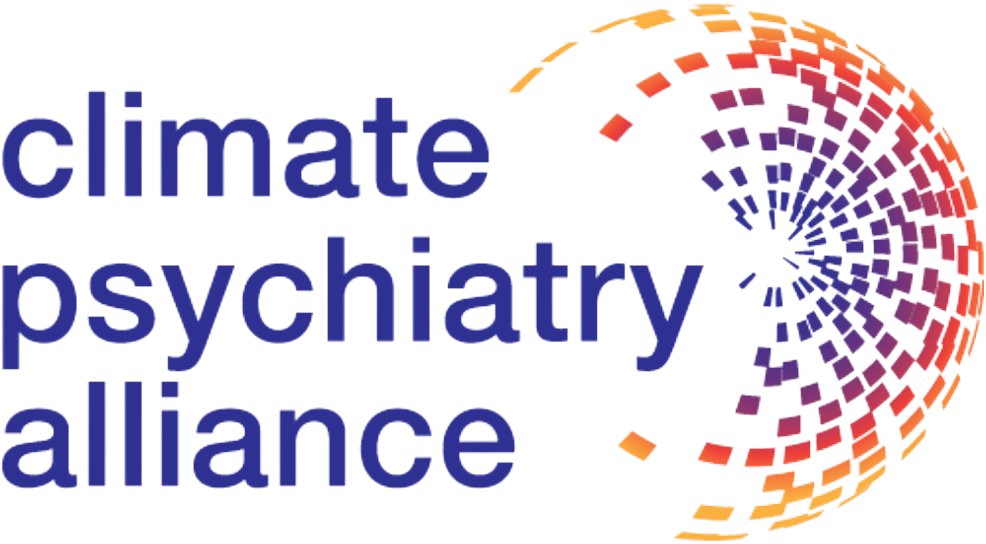 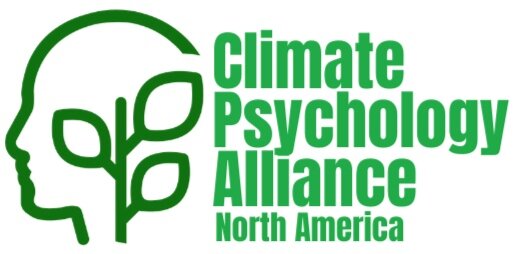 DC-CCCR - Dec. 14, 2023
1
Impacts of climate change include:
Post-traumatic stress, anxiety, depression, substance misuse, suicide
Interpersonal conflict, family dysfunction, aggression, violence
Reduced school and work performance
Stress effects on physical health
Adverse prenatal brain development
Climate anxiety (esp. in youth)
Migration

     Impacts vary across populations and settings.
DC-CCCR - Dec. 14, 2023
2
General principles
1.   Mental health is a fundamental component of overall health. 

Psychological and social resilience is key to adaptation to climate  change. 

Adoption of a public health approach to building resilience will prevent or reduce negative impacts of climate change across the entire population.
DC-CCCR - Dec. 14, 2023
3
Recommendations
Assess mental health and social impacts across all segments of the District of Columbia population and project future trends and needs. 

Build community resilience programs.  

Train health care and social service providers. 

Communicate with professionals and leaders in other fields and the public.

Cover mental health and social dimensions in K-12 environmental education.
DC-CCCR - Dec. 14, 2023
4
Thank you!For additional information, contact:	Howard Kurtzman, Ph.D. (howard.kurtzman@gmail.com)		or		Liz McLaughlin, Ph.D. (lizmclphd@gmail.com)
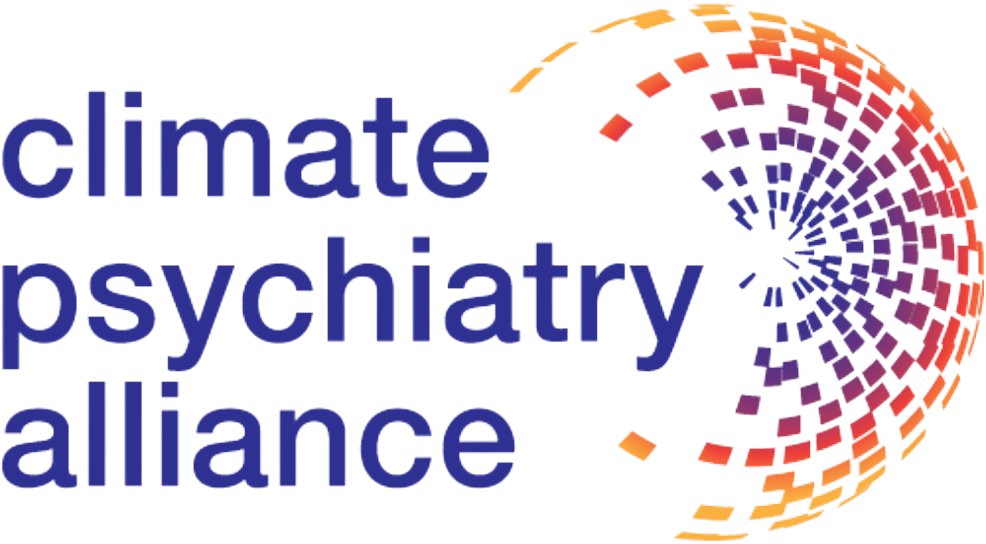 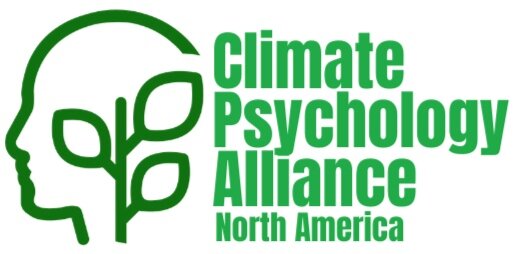 DC-CCCR - Dec. 14, 2023
5